First look at spring 2018 data: systematics
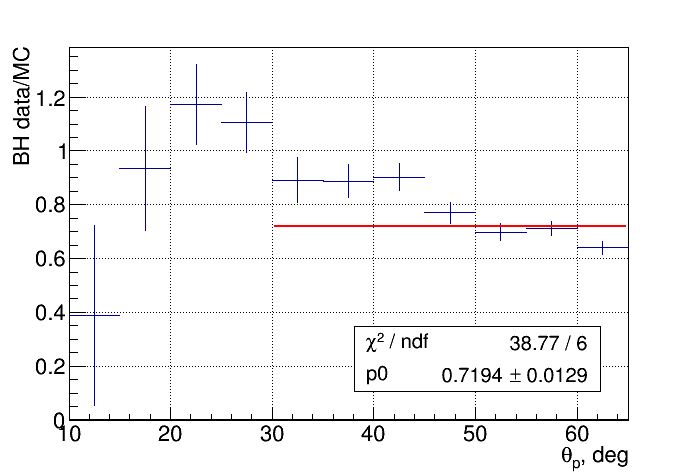 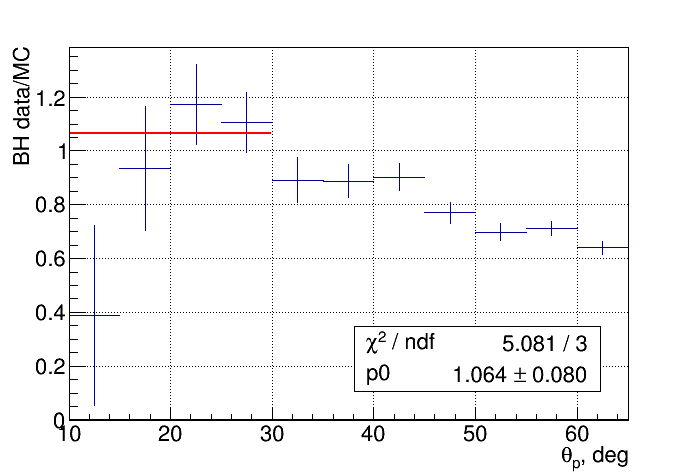 1
First look at spring 2018 data: systematics
BH MC vs data
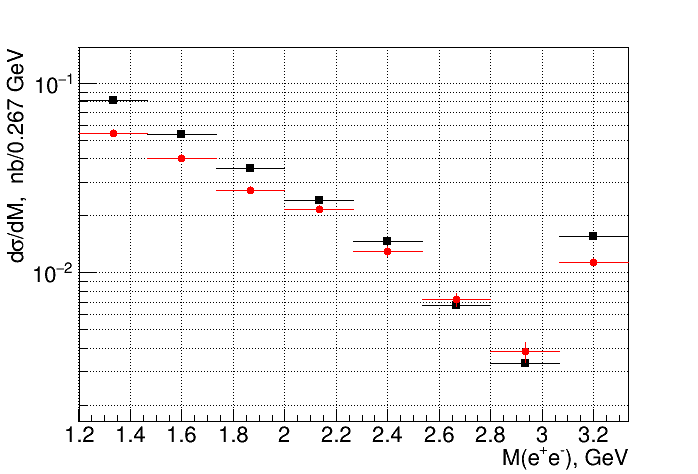 2
First look at spring 2018 data: systematics
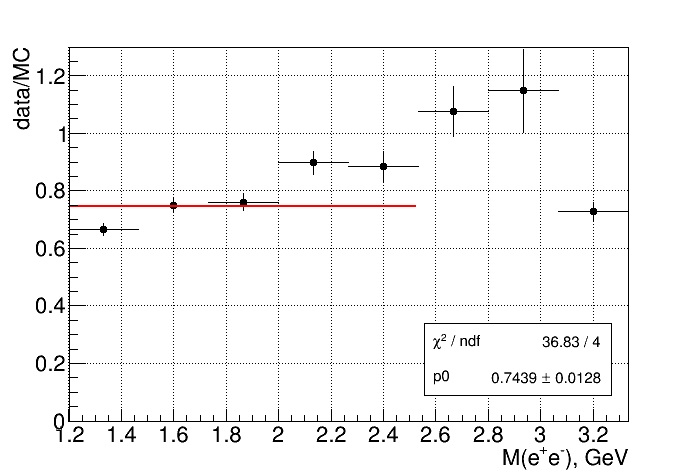 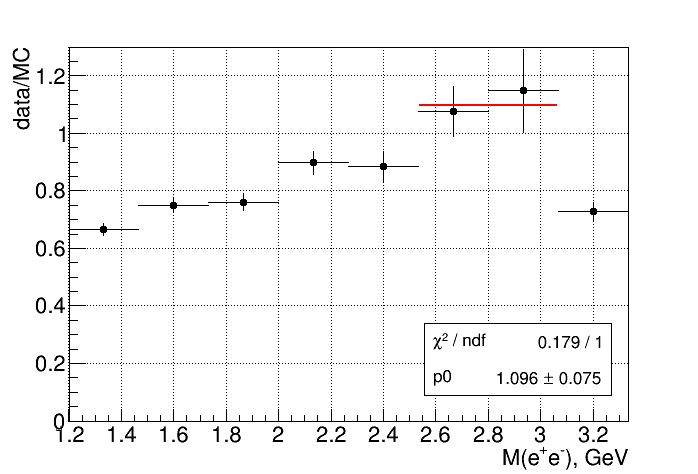 3
First look at spring 2018 data: x-sec in t ranges
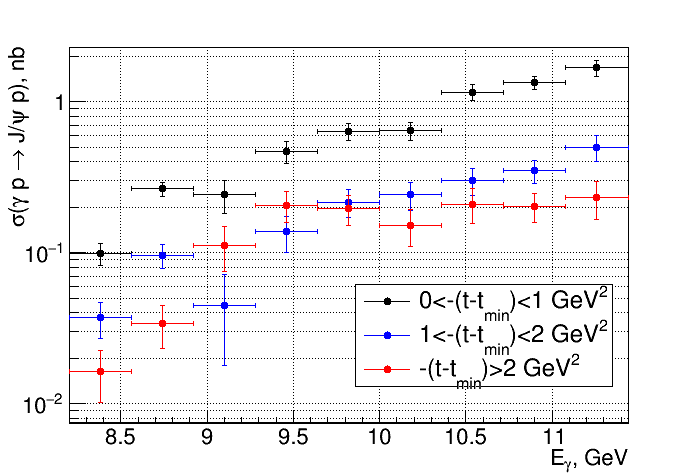 4
First look at spring 2018 data: x-sec in t ranges
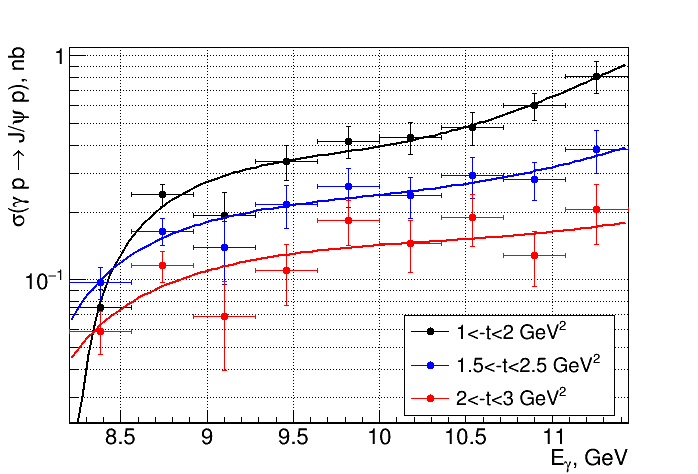 5